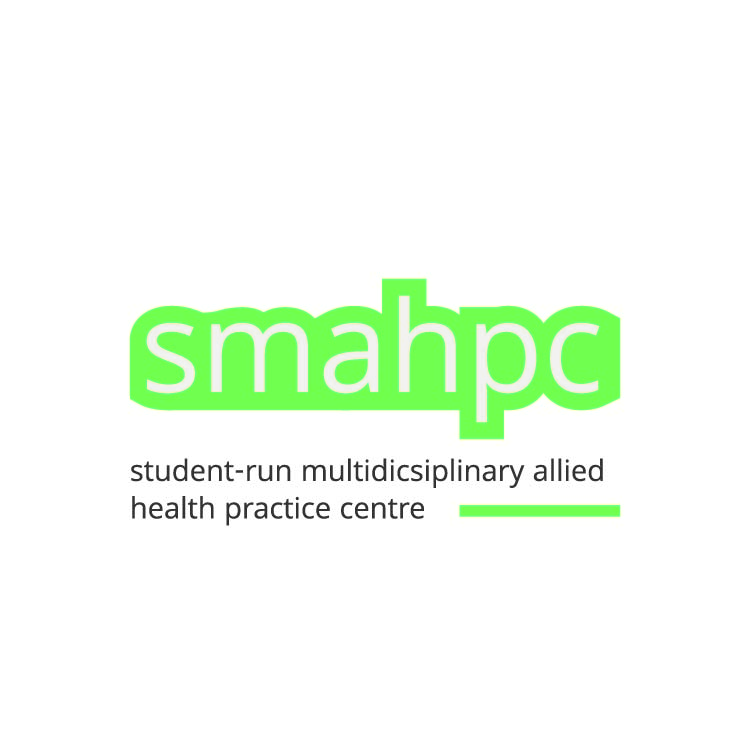 Reflective Webinar no 2 in Prishtina WP2 and WP 3
Prishtina
15.09.2020
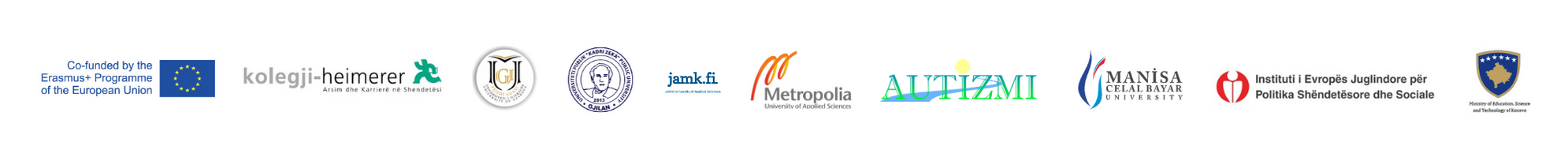 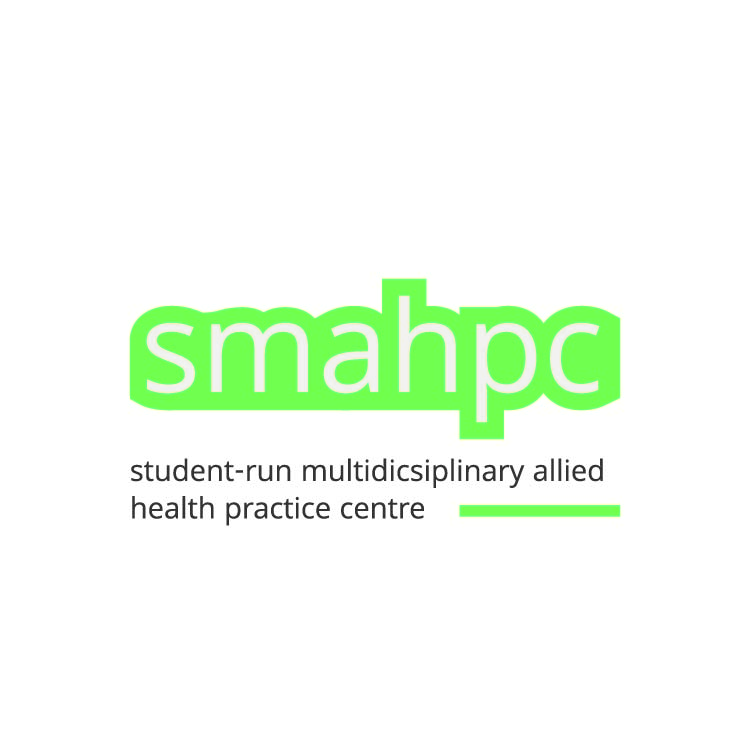 Agenda
Reflection about WP2 in terms of: 
Part 1
Experiences, 
Successful Practices
Part 2
Reflection on materials prepared for the SMAHPC Center
Utilization of Environment or Premises
Part 3
Challenges 
Part 4
Priority Needs - Areas of Support
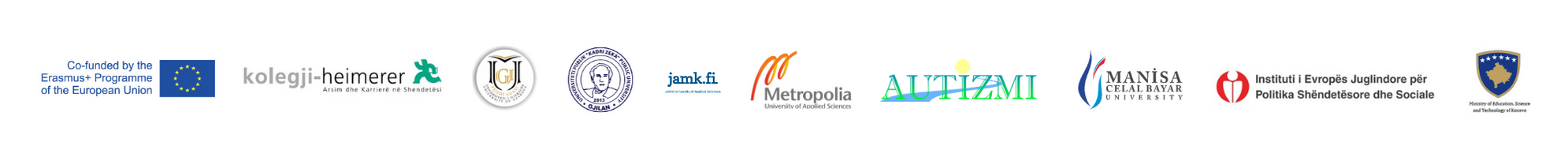 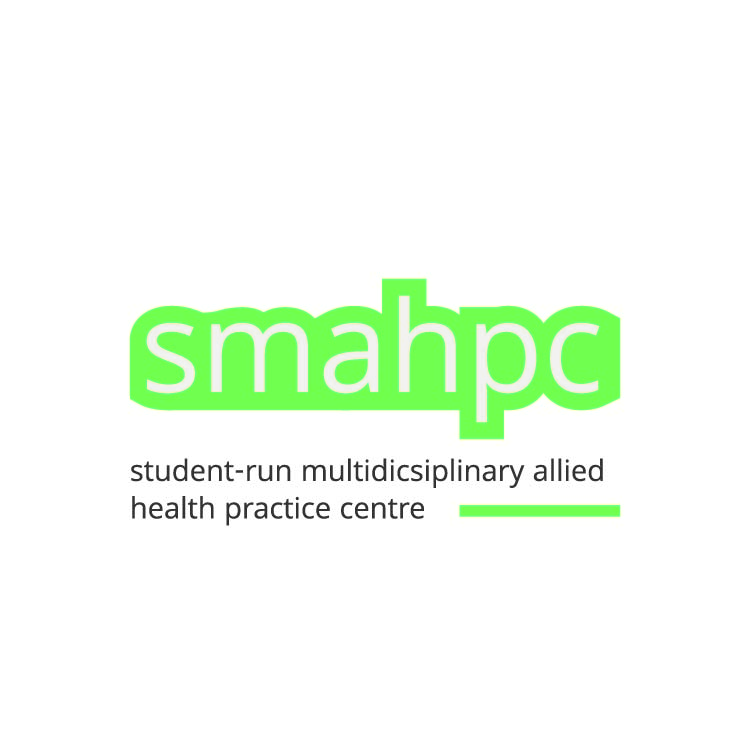 Part 1
Experiences
Successful Practices
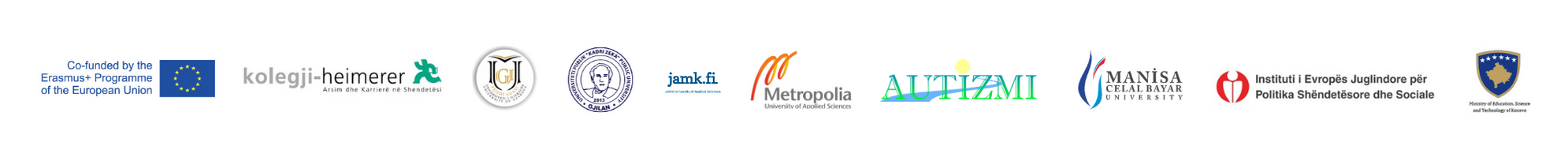 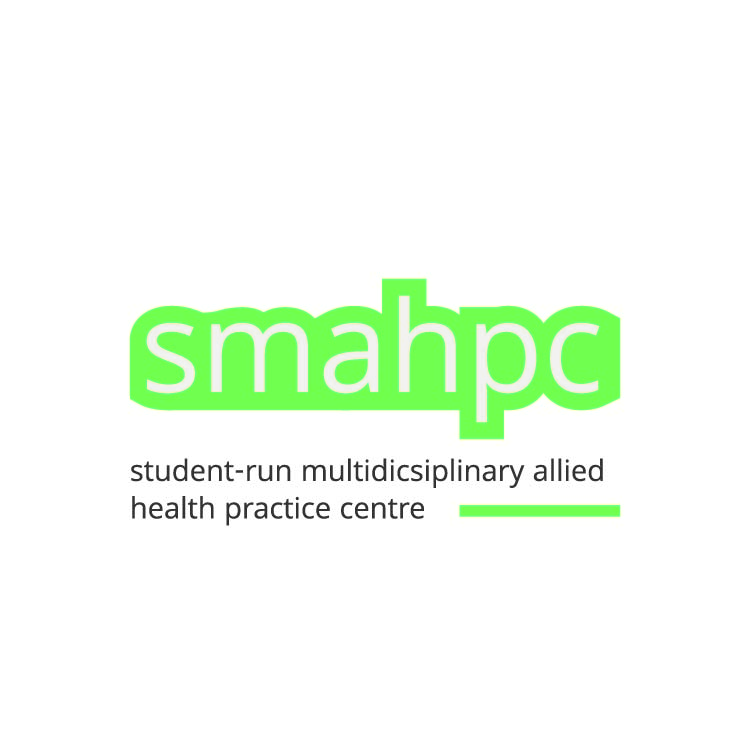 Experiences and successful practices
Online Workshop - good change to get familiar with the details of this WP/Project
Mobility 2: Study visit in Helsinki - 
fantastic opportunity to experience the work between staff and students while serving their clients, as part of their teaching and competence development process;
Learned about the importance of integrating the phase of reflection during the process of teaching, as it provides the opportunity to validate the students’ understanding and knowledge gained while participating in the lectures and/or demonstration  
Experienced the virtual technology and its usage for delivering various allied health services 
Experienced the collaboration at the Positia Center
Mobility 3: Study visit in Manisa
Different health center - by model mono-disciplinary based with high potential to convert their model to the multidisciplinary one. 
Linkage between theoretical and practical learning through the public health center
Working Model of a Multidisciplinary Allied Health Practice Centre
Different similar models witnessed during the study visits, helped the Kosovo teams to co-create a new one pertinent to their context and capacities 
A clear protocol outlining the means by which this centre operates has been produced, 
With a document outlining the standards of operation.  
Organisation chart (Organogram) has been produced which outlines the management and operational structure of the centre
An equipment procurement list 
Job descriptions written in Albanian and English, for the students and staff (licensed professionals), who are foreseen to run the centre
Development of draft templates in line with the ICF and GAS to be used while collaborating in the Center
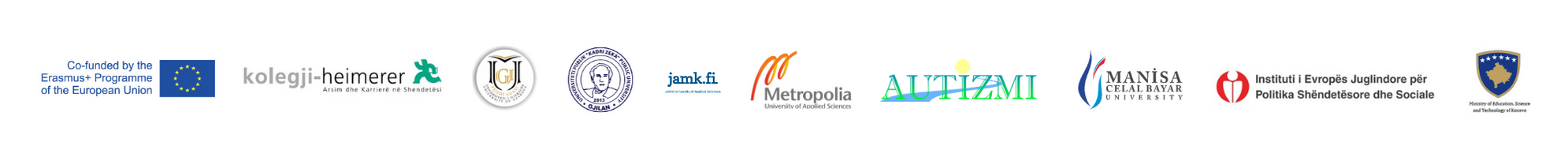 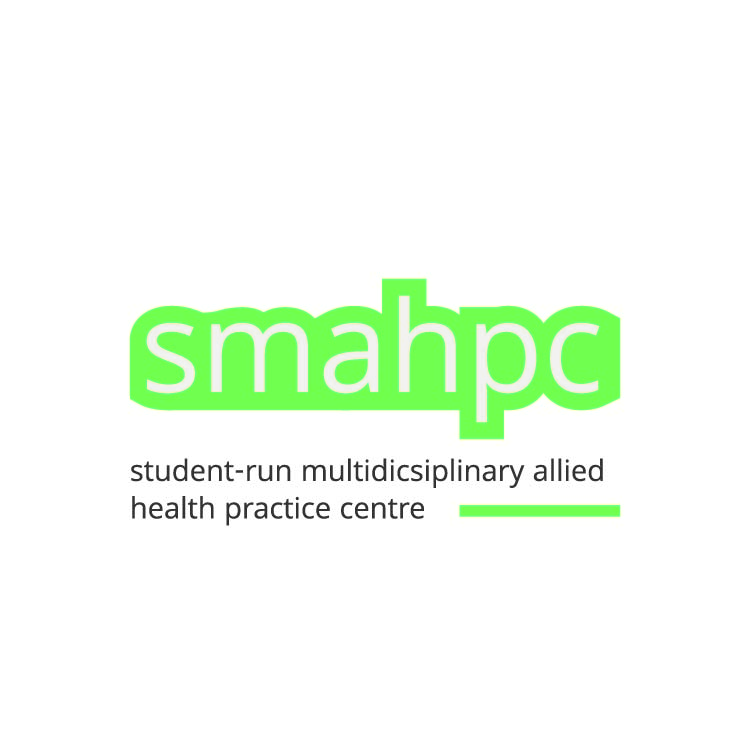 Experiences and successful practices cont.
Establishing the Joint Venture Group and Industry Advisory Board
Relatively new topic and concept, especially when it comes to the Joint Venture Group
Successful practices were presented during the study visits in Metropolia and the Technology in Manisa 
Untapped opportunities in Kosovo and region, especially when international network is available
Completed paperwork
Piloting of the model
Online instead of in-person format - additional experience gained while working 
Simulation learning cases were utilized
Very high involvement of students (above 150) and staff in all stages of work
Evaluation and adjustment
Mobility 4: Reflective Workshop about WP 2 and WP3 in Pristina
Mobility 5: Reflective Workshop in Prishtina WP2 and WP 3
Mobility 6: Tutoring workshop in Helsinki WP 2 and WP3
EXTRA MOBILITY: CLUSTER MEETING IN ALBANIA (Adnan was invited by ERASMUS+ Agency)
A great opportunity to: 
present our project results 
Network with national, regional and international partners
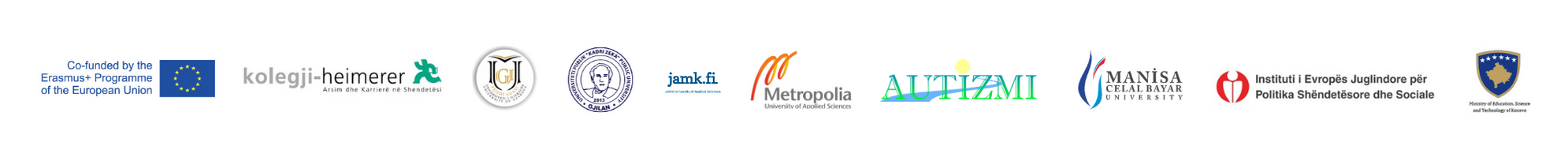 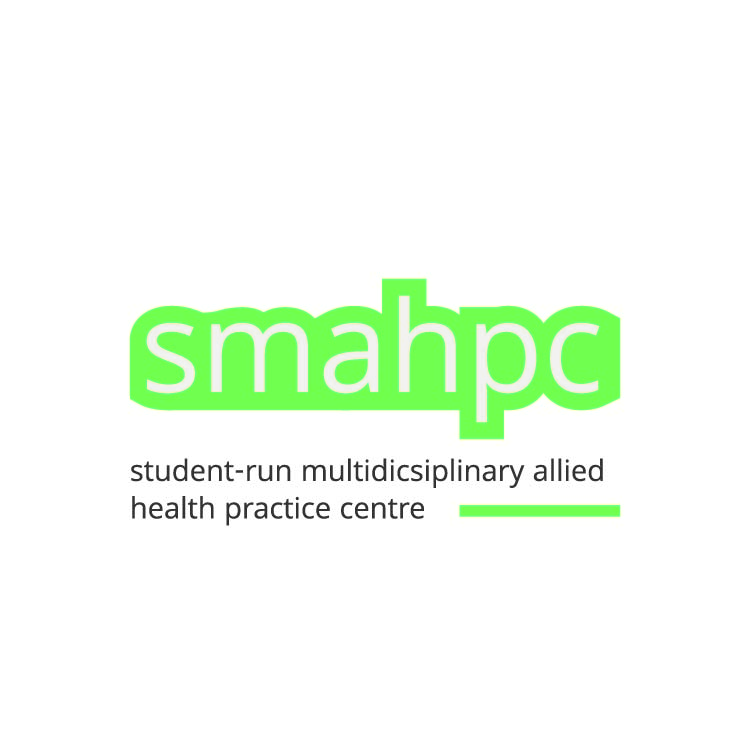 Part 2
Reflection on Materials Prepared for the SMAHPC Center
Utilization of Environment or Premises
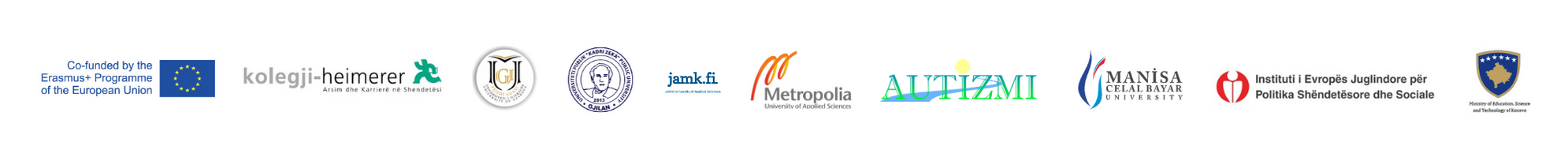 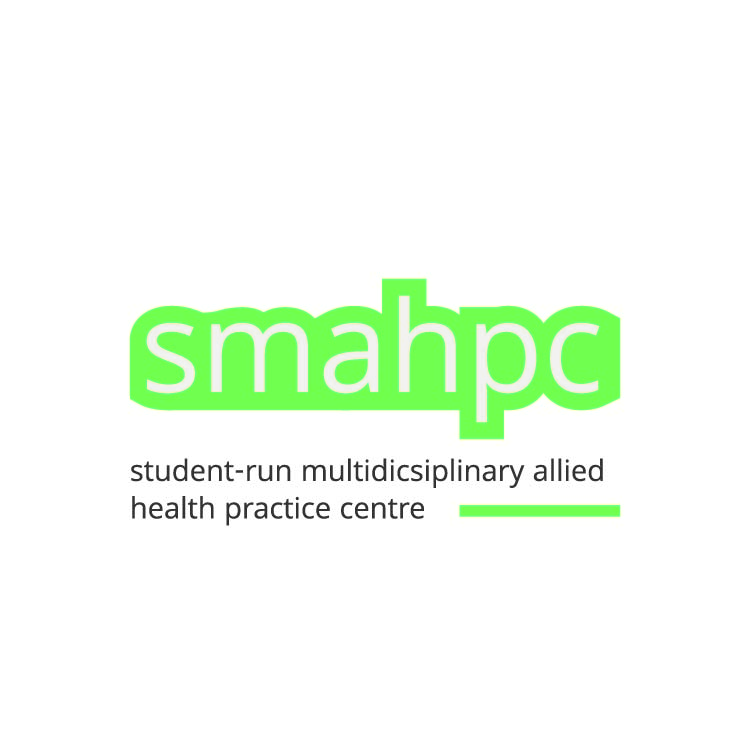 Reflection on Materials Prepared for the SMAHPC Center
Space used at the premises in total 700 m2:
Students Lab: 347 m2
Additional partnership with the Heimerer Therapeutic Center LLC: 353 m2
Templates of the ICF and GAS 
Diagnoses 
Treatment plan
Templates of letter of consent for students, staff and clients
Templates of contract with members of IAB and JVG
Model of the SMAHPC
ToR
Organogram
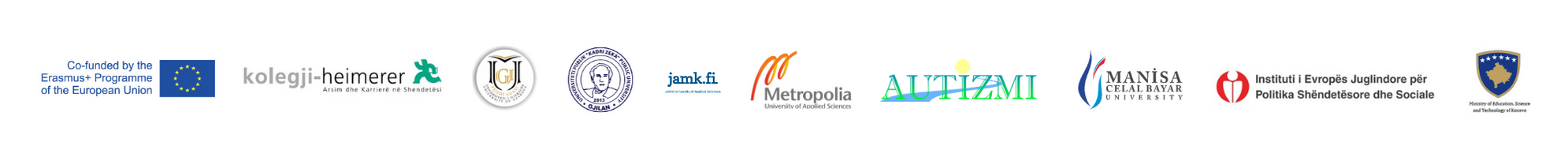 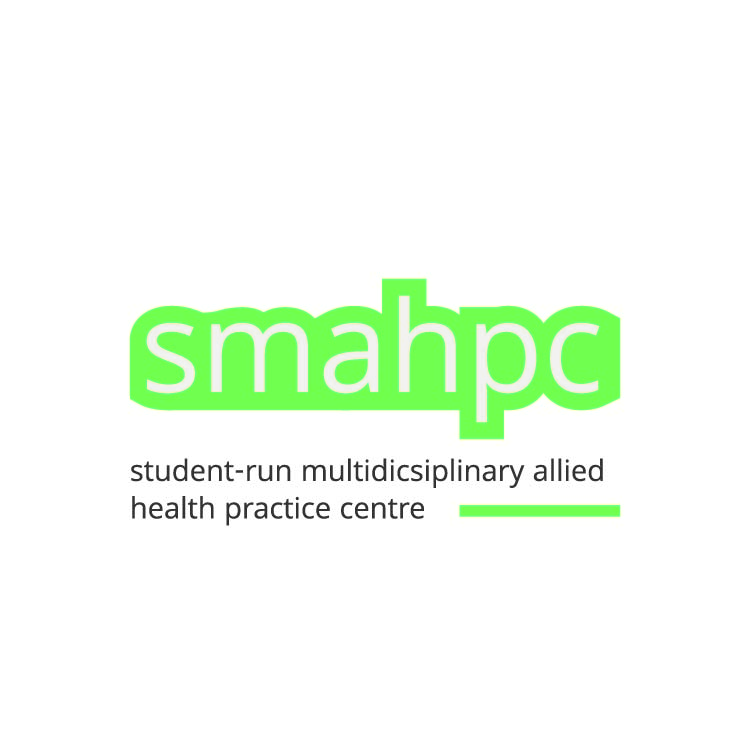 Part 3
Challenges
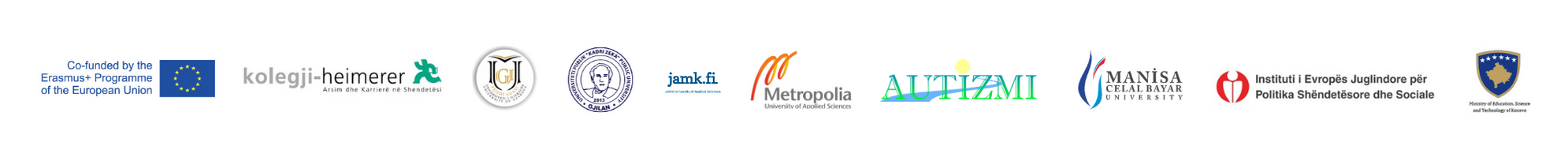 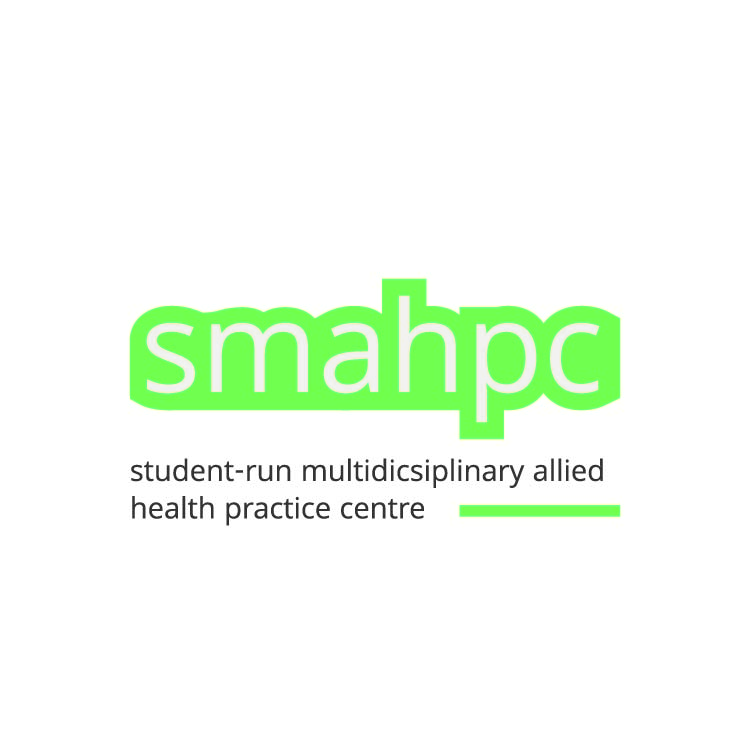 Challenges
Pandemic Covid
Piloting from march till june was conducted only online
Practice demonstration was not possible while simulating the case study
Since the teacher’s training in March 2020, the SMAHPC Operating model has been serving as a reference for the allied health professionals and students at the HC at its initial premises of the SMAHPC Center
Reflective workshop for WP2 and WP3 planned to be held in June 2020, was postponed for September 2020 and converted online
Collaboration in distance throughout the time has increased the complexity and difficulty of managing the overall project
Some of the key staff members or their relatives have been infected - many are being exposed given the fact that they are affiliated with different public and private healthcare organisations in Kosovo
Left alone - sometimes we get the feeling that we are alone in the project 
Greater leadership by the project partners’s coordinators was missing  
Too long summer vacations in Finland
Seriously, 3 months? And they still don’t give Kosovo visa liberalization :-)
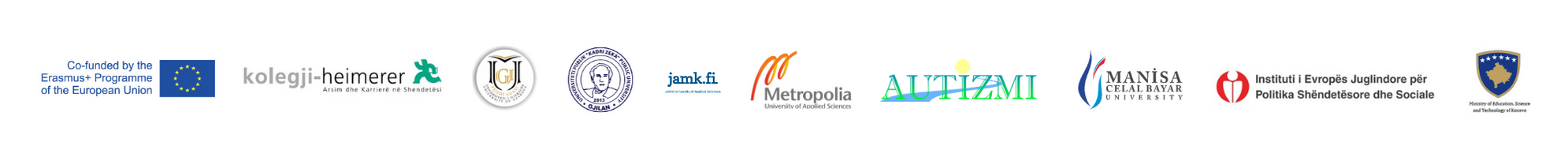 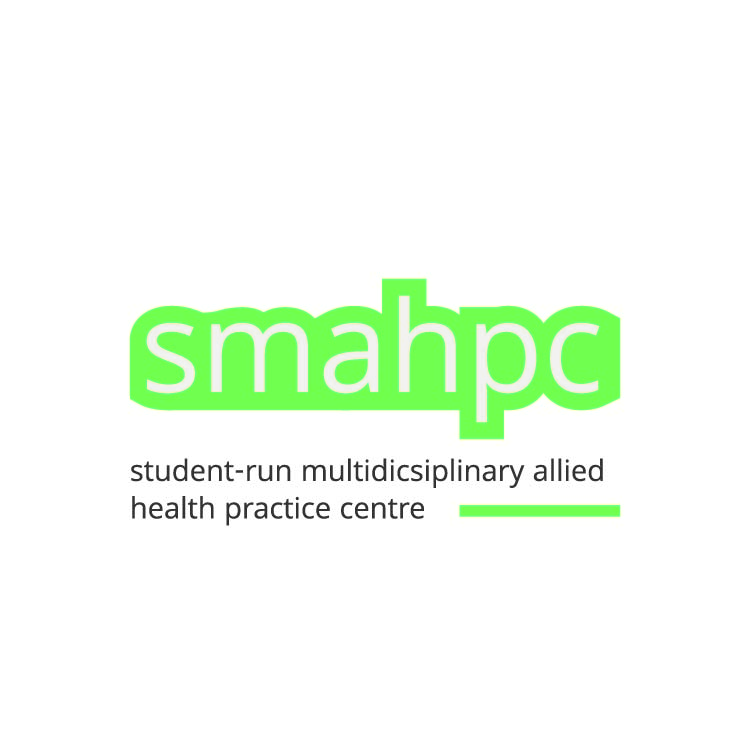 Part 4
Priority Needs - Areas of Support
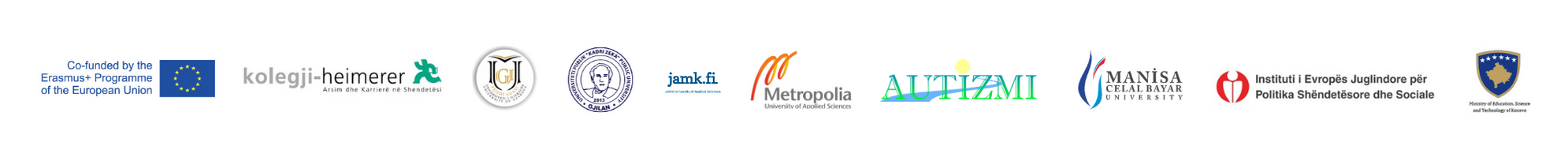 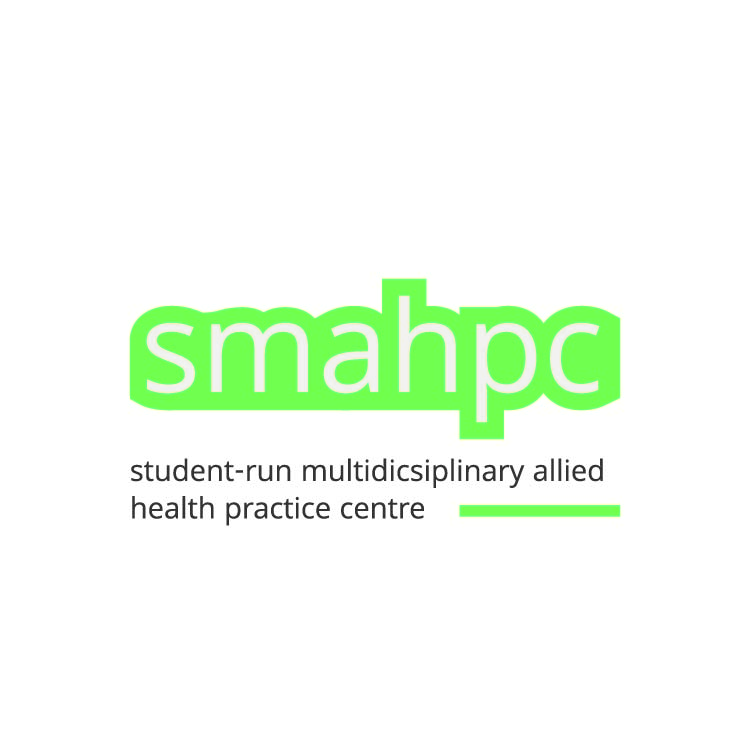 Priority areas for future engagement (support of partners)
Greater involvement of Kosovo partners for identifying their capacities and needs based on which the EU partners could design their support 
Greater leadership from the leading partners 
Greater responsiveness from the supporting partners 
GDPR rule implementation 
The letter of consent must be signed by all the participating staff and students and sent to Rreze (Student Center Coordinator)
Finalization of the Business Plan
Key component of the Sustainability Plan
Completion Establishing the Joint Venture Group and Industry Advisory Board
Installation of the recently purchased equipment, followed by their integration online between Kosovo and EU partners
Development and functionalization of the Digital Platform of the Patient Data Management
Each partner must appoint one representative on the Commission who will monitor the process of development and validate the work performed by the hired external company - the HC representative is Bernard Tahirbegolli (Medical) and Dardan Beqiri (IT)
IT experts preferred, but Health experts are accepted
Each partner must confirm the space and equipment that can be made available for the implementation of the SMAHPC Center
Increase the number of confirmed partners in the IAG and JVG
Organising the Open day
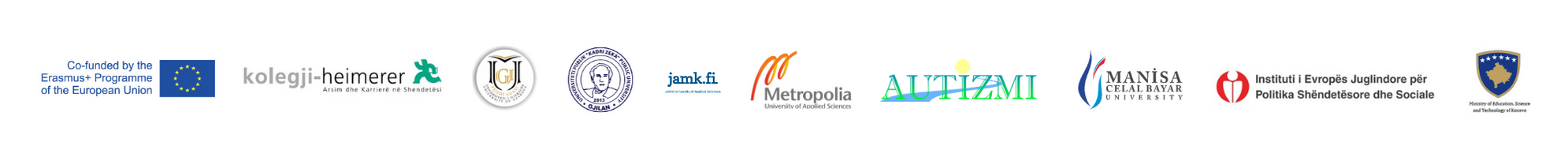